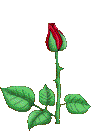 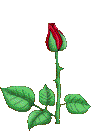 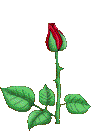 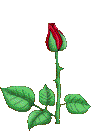 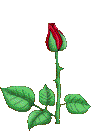 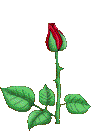 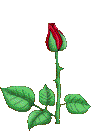 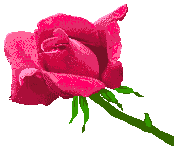 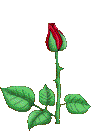 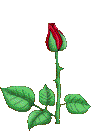 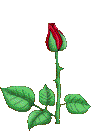 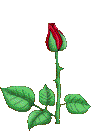 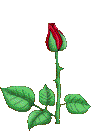 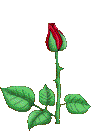 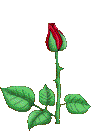 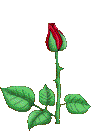 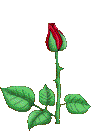 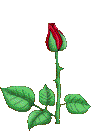 ফুলে ফুলে স্বাগতম
মুজিব বর্ষের ক্লাসে
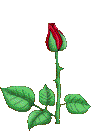 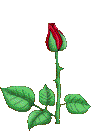 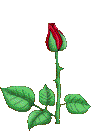 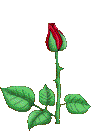 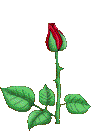 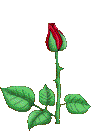 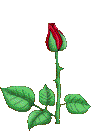 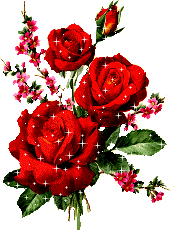 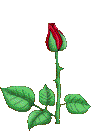 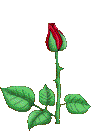 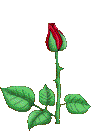 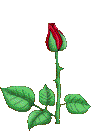 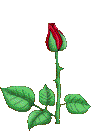 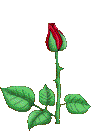 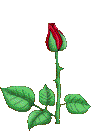 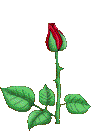 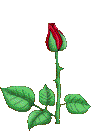 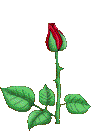 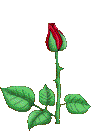 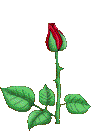 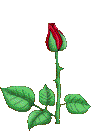 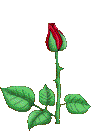 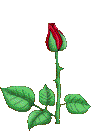 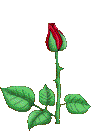 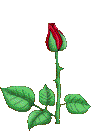 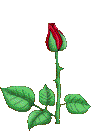 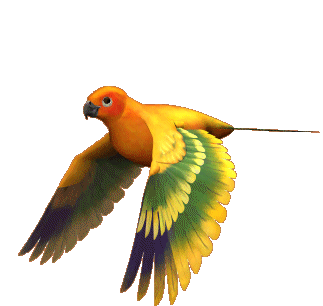 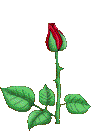 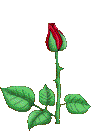 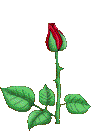 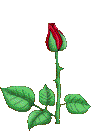 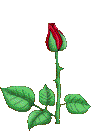 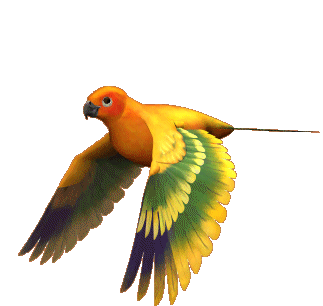 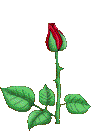 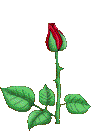 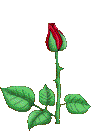 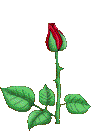 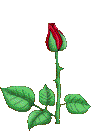 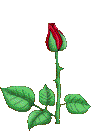 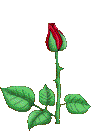 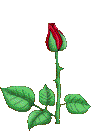 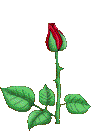 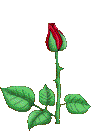 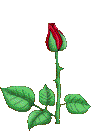 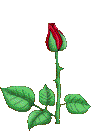 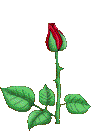 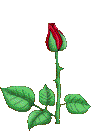 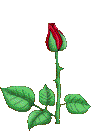 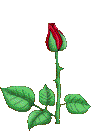 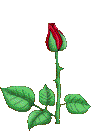 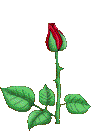 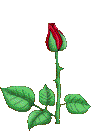 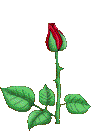 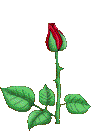 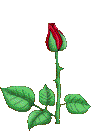 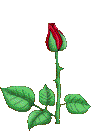 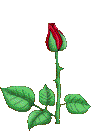 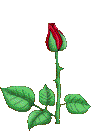 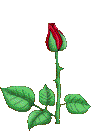 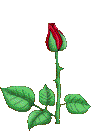 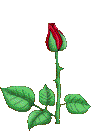 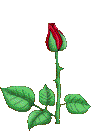 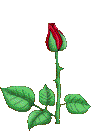 পরিচিতি
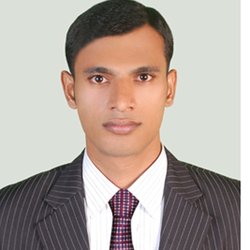 শিক্ষক
পাঠ
শ্রেনীঃ দ্বাদশ
বিষয়ঃঅর্থনীতি
অধ্যায় অষ্টম 
দ্বিতীয় ক্লাস
সময়ঃ ৬০ মিনিট
মোঃওবাইদুল্লাহ 
প্রভাষকঃ অর্থনীতি বিভাগ
মুক্তিযোদ্ধা মেমোরিয়াল ডিগ্রি কলেজ
সদর থানা মহিপুর। 
মোবাইল নং ০১৭১৪২৫০৬৭৯
নিচের চিত্রগুলো লক্ষ্য কর-
আমদানি
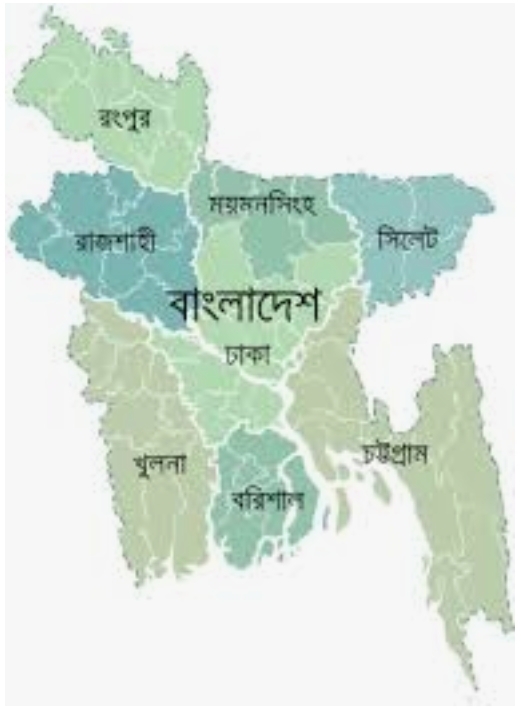 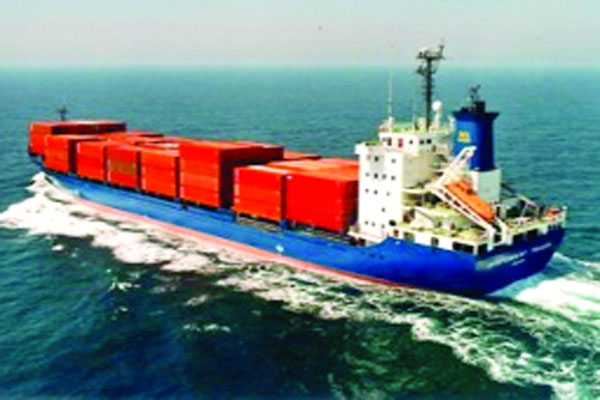 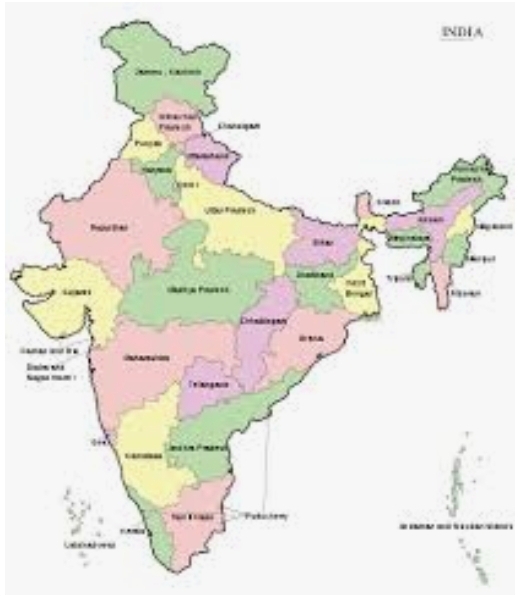 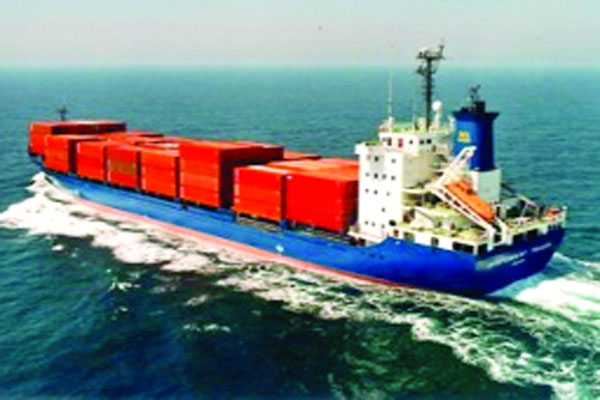 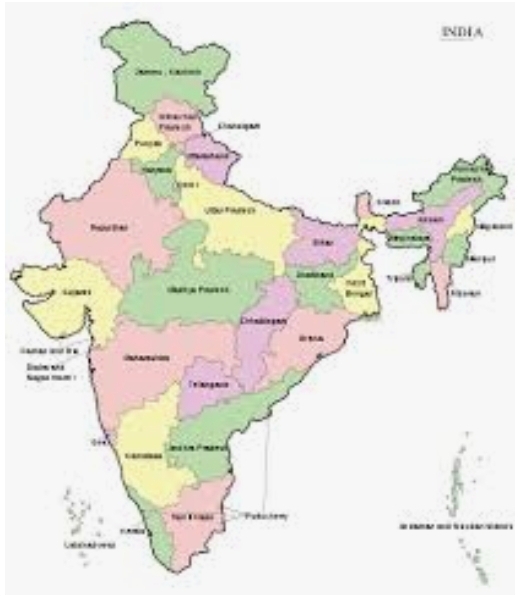 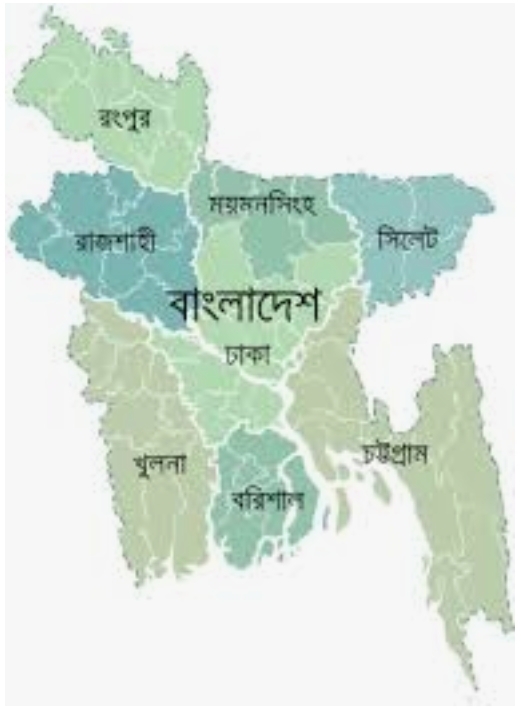 রপ্তানি
আজকের আলোচ্য বিষয় কি?
পাঠশিরোনাম
“আমদানি ও রপ্তানি”
শিখনফল
আমদানি ও রপ্তানি বাণিজ্যের ধারণা ব্যাখ্যা করতে পারবে;
বাংলাদেশে আমদানি দ্রব্যের ধরণ বর্ননা করতে পারবে;
বাংলাদেশের প্রধান প্রধান প্রচলিত ও অপ্রচলিত রপ্তানি দ্রব্য চিহ্নিত করে বর্ণনা করতে পারবে;
রপ্তানি বাণিজ্য সম্প্রসারণের উপায় বিশ্লেষণ করতে পারবে;
নিচের ভিডিও টি দেখি
“আমদানি দ্রব্য”
দেশের সীমানা পেরিয়ে দুই বা ততোধিক স্বাধীন ও সার্বভৌম দেশের মধ্যে আইনগত প্রক্রিয়ার মাধ্যমে দ্রব্য বা সেবার বিনিময় সম্পন্ন করে যে পণ্য আনা হয় তাকে আমদানি দ্রব্য বলে।
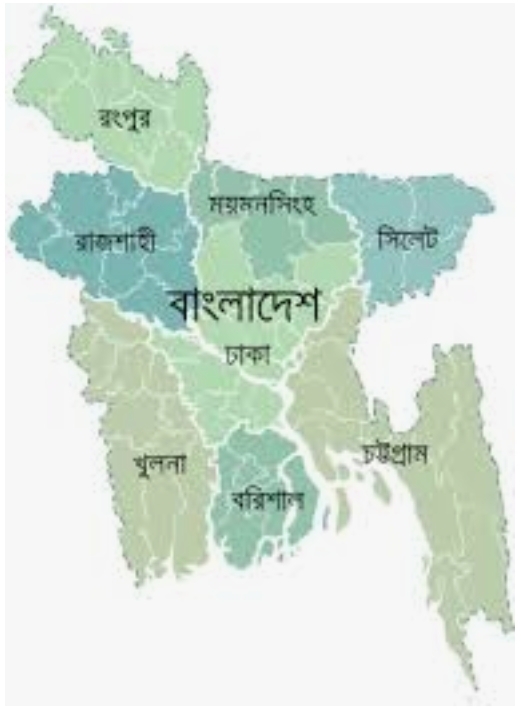 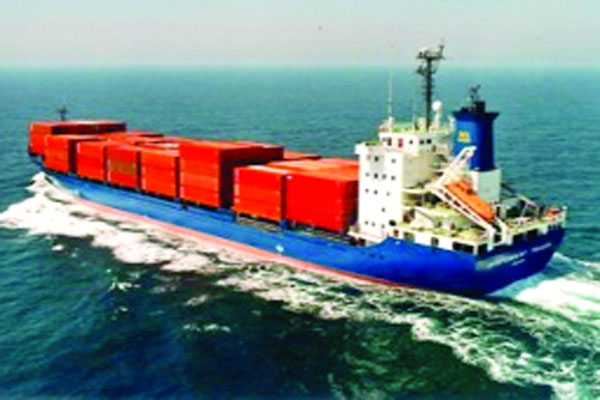 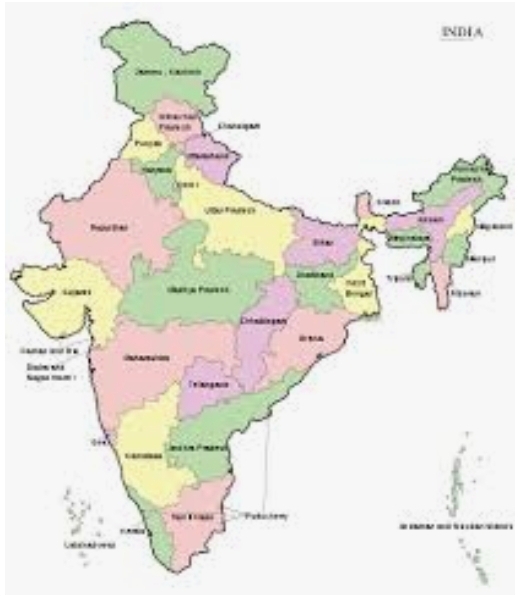 “রপ্তানি দ্রব্য”
দেশের সীমানা পেরিয়ে দুই বা ততোধিক স্বাধীন ও সার্বভৌম দেশের মধ্যে আইনগত প্রক্রিয়ার মাধ্যমে দ্রব্য বা সেবার বিনিময় সম্পন্ন করে যে পণ্য দেয়া হয় তাকে রপ্তানি দ্রব্য বলে।
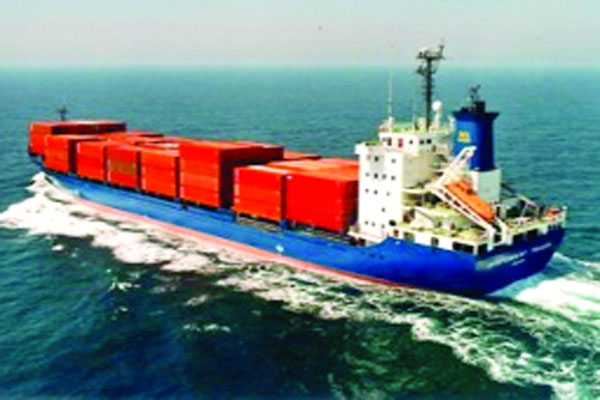 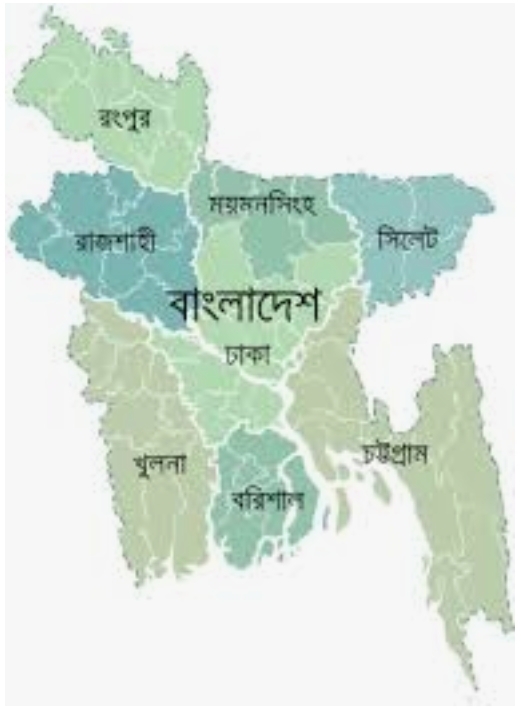 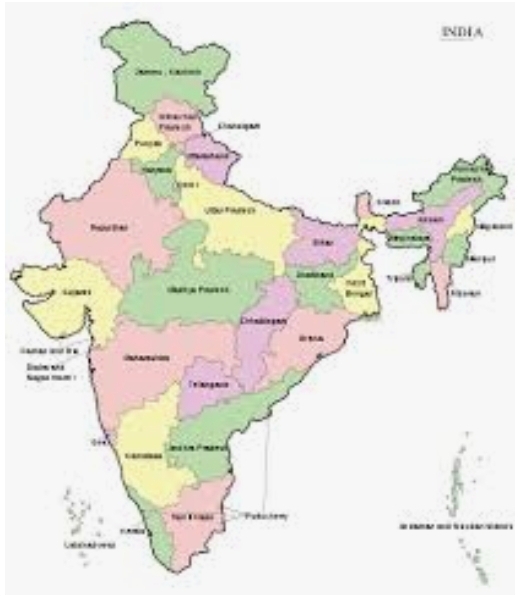 বাংলাদেশের আমদানি দ্রব্যঃ
বাংলাদেশের আমদানিকৃত পণ্য সামগ্রী প্রধানত তিনভাগে ভাগ করা হয়। 
প্রাথমিক পণ্যসমূহ। 
শিল্পের প্রয়োজনীয় কাঁচামাল। 
মূলধনী যন্ত্রপাতি।
প্রাথমিক পণ্যসমূহঃ
খাদ্যশস্য। 
তৈল বীজ। 
অপরিশোধিত প্রট্রোলিয়াম। 
কাঁচা তুলা।
শিল্পজাত দ্রব্যঃ
সার। 
ক্লিংকার। 
সুতা। 
স্টেপল ফাইবার। 
ভোজ্যতেল। 
অপরিশোধিত পেট্রোলিয়াম।
মূলধনী দ্রব্যঃ
কলকব্জা, যন্ত্রপাতি, যত্রাংশ, কৃষি যন্ত্রপাতি, মোটর গাড়ি, রেলগাড়ি, ইঞ্জিন প্রভৃতি।
রপ্তানি দ্রব্যঃ
রপ্তানি দ্রব্য দুই ধরণেরঃ 
প্রচলিত রপ্তানি পণ্য। 
অপ্রচলিত রপ্তানি পণ্য।
প্রচলিত রপ্তানি দ্রব্যসমূহঃ
কাঁচাপাট। 
চা। 
চামড়া ও চামড়াজাত দ্রব্য (জুতা)।
কাগজ, নিউজপ্রিন্ট ও কাগজজাত দ্রব্য। 
ন্যাপথা, ফার্নেস অয়েল ও বিটুমিন।
অপ্রচলিত রপ্তানি দ্রব্যসমূহঃ
তৈরি ও হোসিয়ারি পোষাক। 
হিমায়িত খাদ্য। 
শাক-সবজি ও ফলমূল। 
হস্তশিল্পজাত দ্রব্য। 
সার ও রাসায়নিক দ্রব্য। 
টেরিটাওয়েল ও স্পেশালাইজড টেক্সটাইল। 
জুতা। 
সিরামিক সামগ্রী। 
অন্যান্য শিল্পপণ্য।
রপ্তানি বাণিজ্য সম্প্রসারণের উপায়ঃ
রপ্তানি সংক্রান্ত জাতীয়   কমিটি গঠন। 
রপ্তানি উন্নয়ন ব্যুরো    পুনর্গঠন। 
শুল্ক রেয়াত। 
 বিদ্যুৎ ও গ্যাসের দাম হ্রাস। 
বাজার সার্ভে। 
টাকার মূল্যমান যৌক্তিকীকরণ। 
আমদানি নীতি উদারকরণ। 
ট্যাক্স হলিডে। 
আয়কর সুবিধা। 
রপ্তানি ঋণ। 
বিদেশ ভ্রমানের সুবিধা। 
ক্রেডিট কার্ড প্রবর্তন। 
বাণিজ্য প্রতিনিধিদল প্রেরণ। 
বিদেশে বাণিজ্যিক অফিস খোলা। 
পুরস্কারের ব্যবস্থা। 
মন্ত্রণালয় গঠন।
মূল্যায়ন
আমদানি কি ?
রপ্তানি কি?
অপ্রচলিত পাঁচটি রপ্তানি দ্রব্যের নাম বল?
আন্তর্জাতিক বাণিজ্যের পাঁচটি গুরুত্ব বল?
প্রচলিত পাঁচটি রপ্তানি দ্রব্যের নাম বল?
রপ্তানি সম্প্রসারণের পাঁচটি উপায় বল?
দলীয় কাজ
প্রশ্নঃ রপ্তানি বাণিজ্য সম্প্রসারণের পথে সমস্যা গুলো কি কি?
বাড়ির কাজ
বাংলাদেশ প্রধানত কৃষিনির্ভর, দরিদ্র ও জনবহুল দেশ। সার্কভুক্ত দেশসহ বিশ্বের বিভিন্ন দেশের সাথে বাণিজ্যিক সম্পর্ক বিদ্যমান। বাংলাদেশ প্রধানত কৃষিজাত দ্রব্য, শিল্পের কাঁচামাল, তৈরি পোষাক, পান-সুপারিসহ কিছু প্রচলিত ও অপ্রচলিত পণ্য সামগ্রী রপ্তানি করে। তবে প্রচলিত পণ্যের চেয়ে অপ্রচলিত পণ্যসামগ্রীর রপ্তানি ক্রমাগত বৃদ্ধি পাচ্ছে। সরকার রপ্তানি বৃদ্ধির জন্য কর অবকাশ, বিশেষ সুবিধা, রপ্তানি ঋণ, ইপিজেড স্থাপন, বাণিজ্য মেলার আয়োজন ও অংশগ্রহণ এবং বিশ্ববাজার সার্ভে করাচ্ছেন।
প্রশ্ন
ক.আমদানি কি? 
খ.উদ্বৃত্ত পণ্য আন্তর্জাতিক বাজারের ভিত্তি? ব্যাখ্যা  কর।  গ.উদ্দীপকের আলোকে প্রচলিত ও অপ্রচলিত রপ্তানি পণ্যের তালিকা প্রস্তুত কর। 
ঘ.উদ্দীপকের আলোকে দেশের রপ্তানি সম্প্রসারণের উপায়সমূহ বিশ্লেষণ কর।
আগামী পাঠ
বিশ্বায়নের ধারণা ব্যাখ্যা করতে পারবে;
বিশ্বায়ন ও তথ্যপ্রযুক্তি বর্ননা করতে পারবে;
বিশ্বায়নের সুবিধা ও অসুবিধা তুলনামূলক  বিশ্লেষণ করতে পারবে;
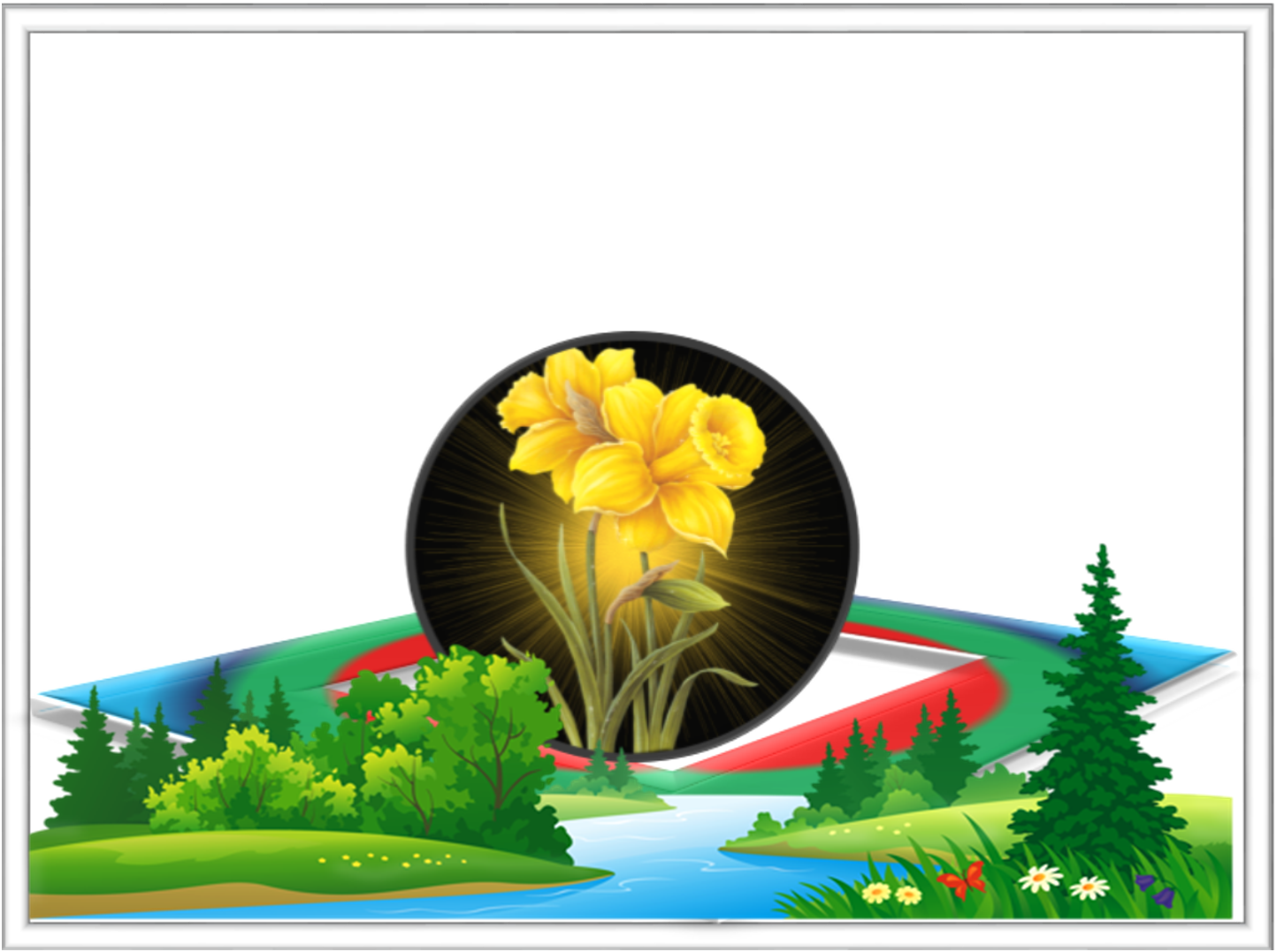 ধন্যবাদ